靜宜大學 巴士、小客車→體育館 進場移動路線
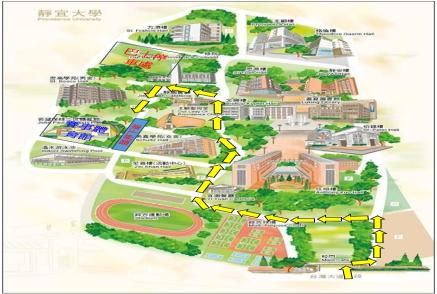 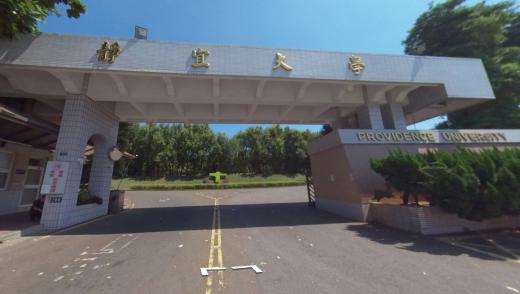 現在位置
現在位置
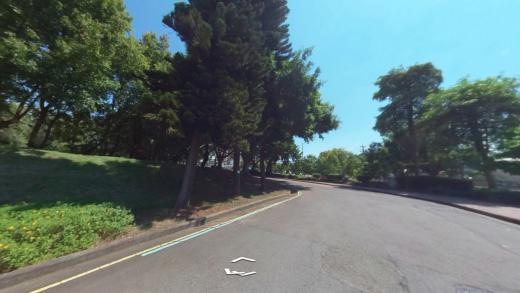 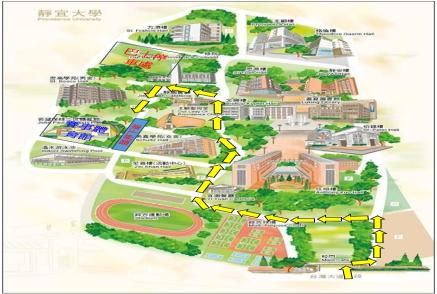 Google Maps 連結
街景地圖連結
靜宜大學 巴士、小客車→體育館 進場移動路線
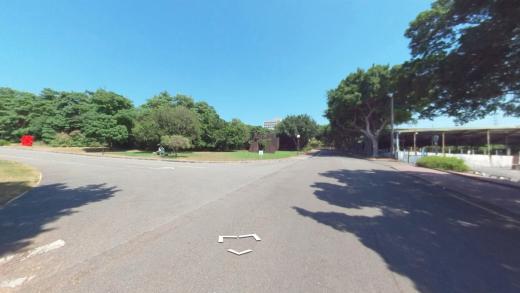 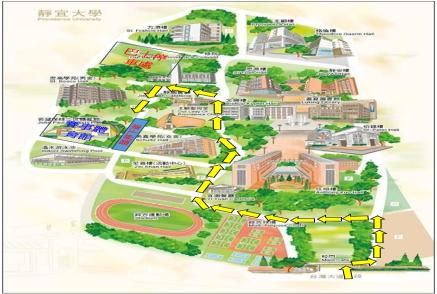 現在位置
現在位置
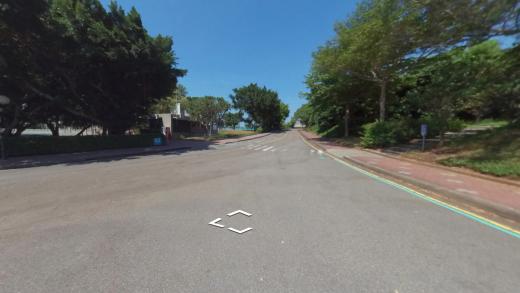 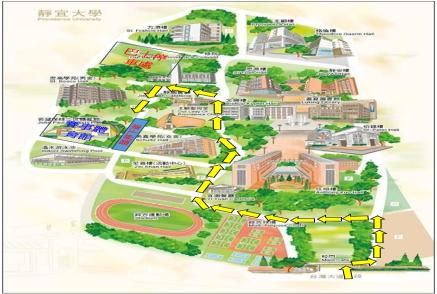 Google Maps 連結
街景地圖連結
Google Maps 連結
街景地圖連結
靜宜大學 巴士、小客車→體育館 進場移動路線
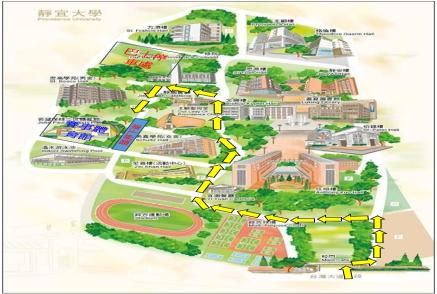 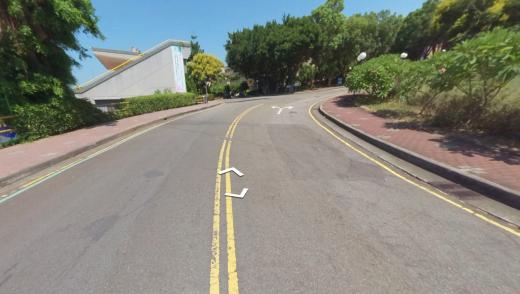 現在位置
現在位置
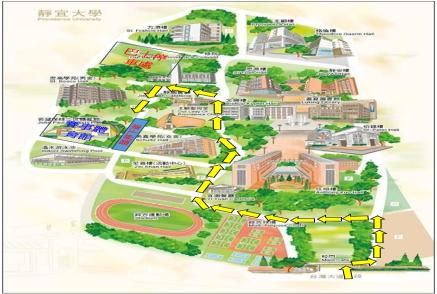 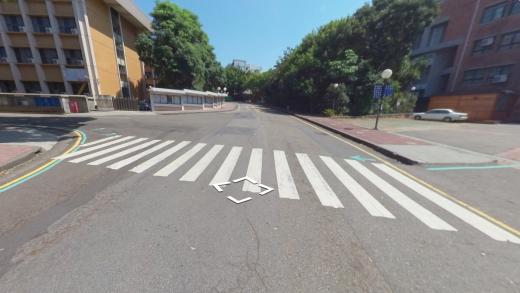 Google Maps 連結
Google Maps 連結
街景地圖連結
靜宜大學 巴士、小客車→體育館 進場移動路線
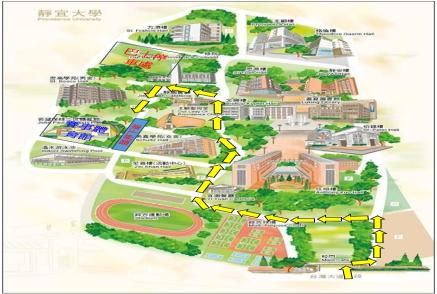 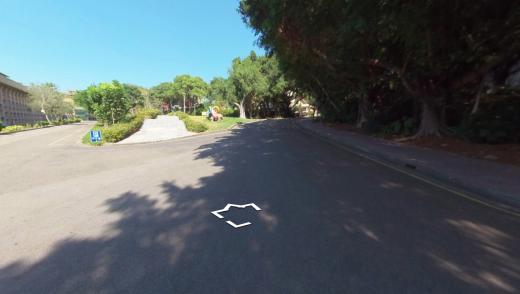 現在位置
現在位置
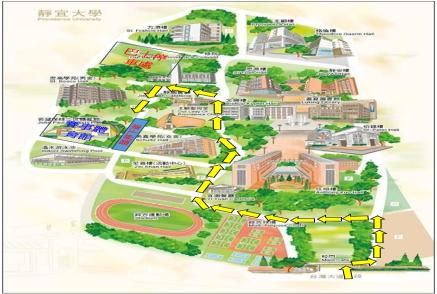 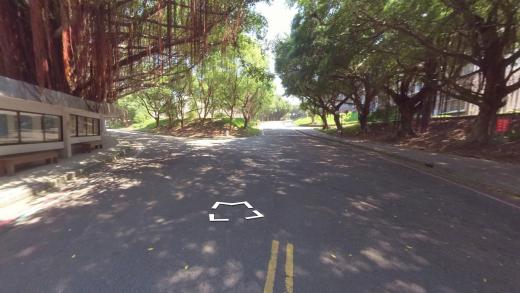 Google Maps 連結
Google Maps 連結
街景地圖連結
靜宜大學 巴士、小客車→體育館 進場移動路線
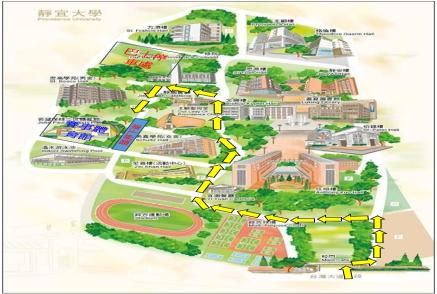 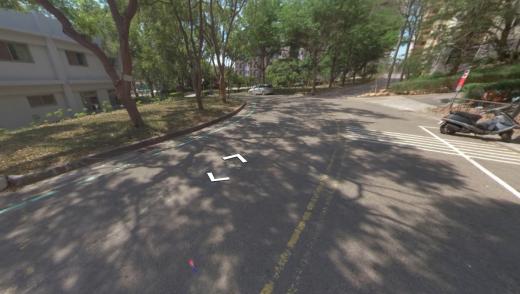 現在位置
現在位置
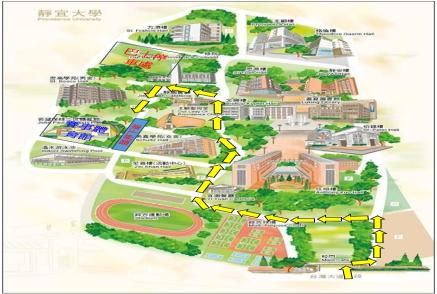 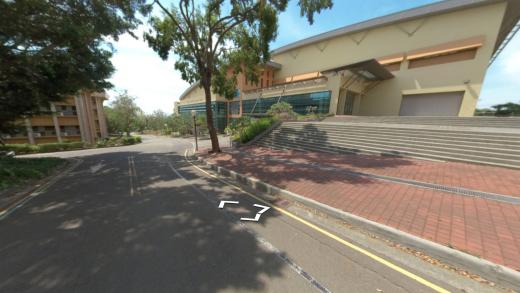 Google Maps 連結
街景地圖連結
靜宜大學 體育館巴士臨停下車處 ( 共3處 )
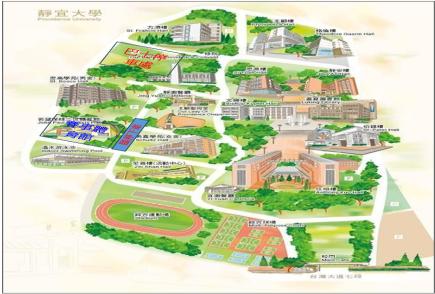 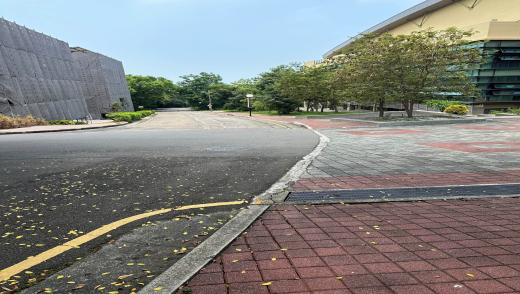 P1
P2
P1
P3
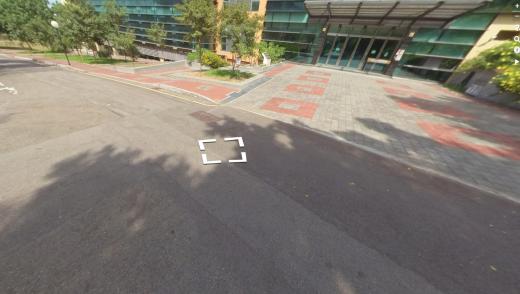 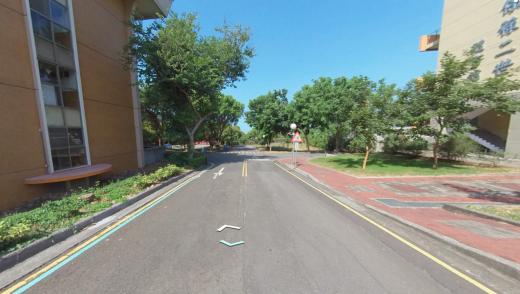 P2
P3
街景地圖連結
街景地圖連結
靜宜大學 巴士→校門口 移動路線
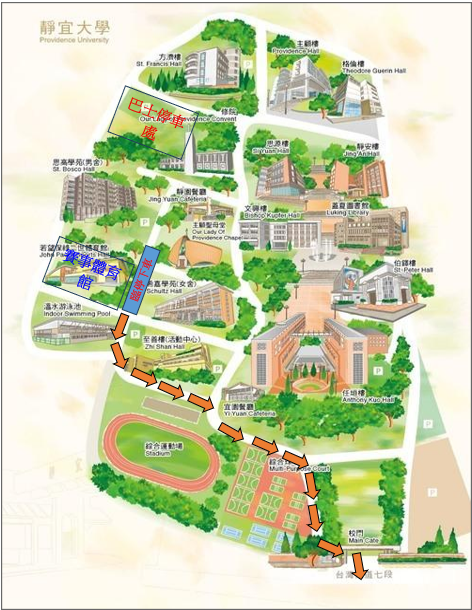 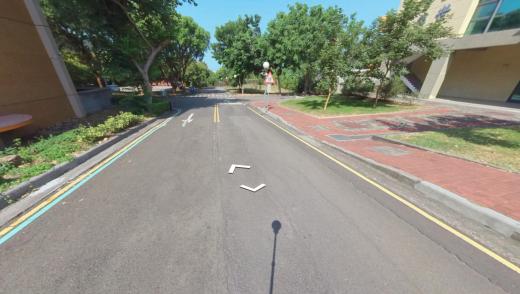 現在位置
現在位置
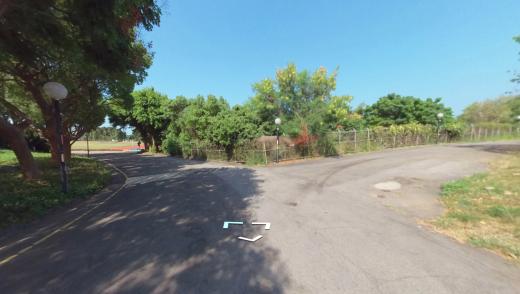 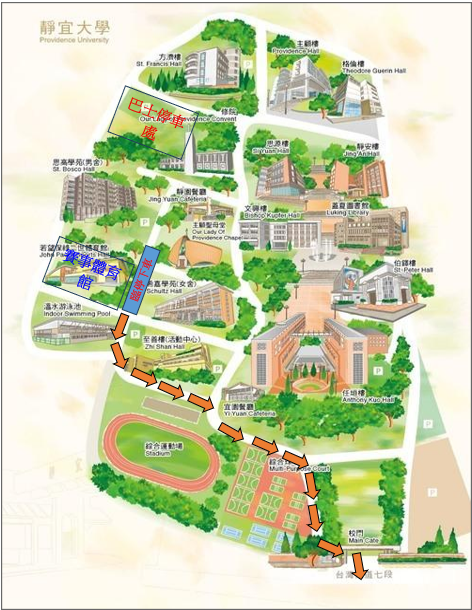 Google Maps 連結
街景地圖連結
靜宜大學 巴士→校門口 移動路線
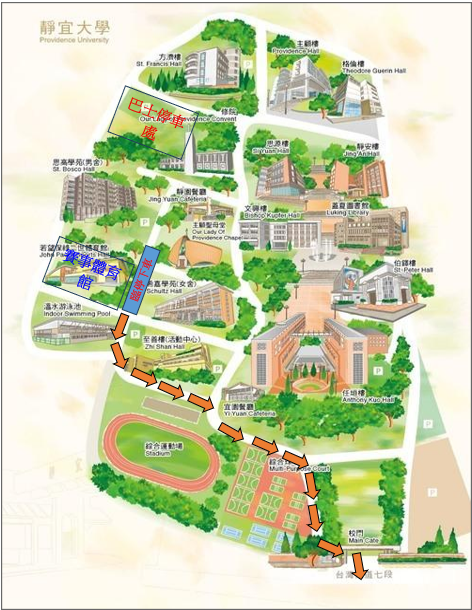 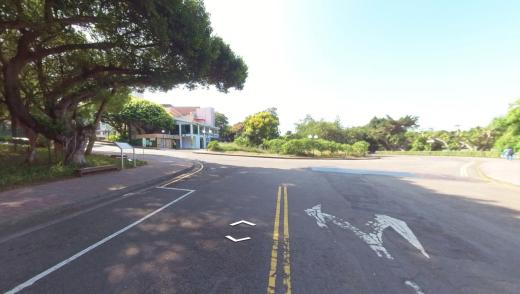 現在位置
現在位置
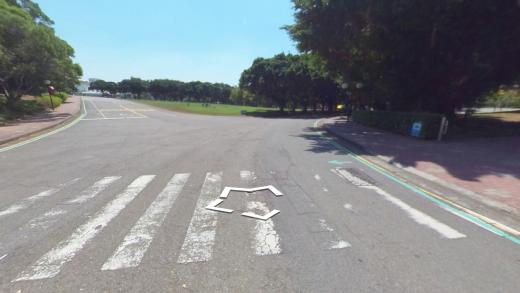 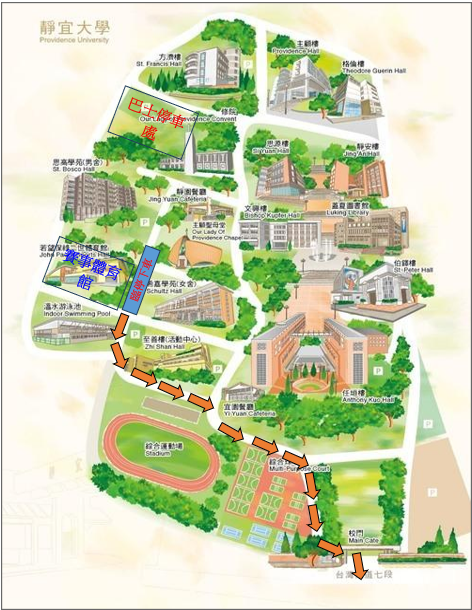 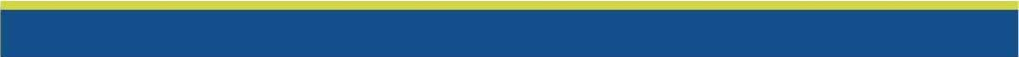 街景地圖連結
Google Maps 連結
Google Maps 連結
街景地圖連結
靜宜大學 巴士→校門口 移動路線
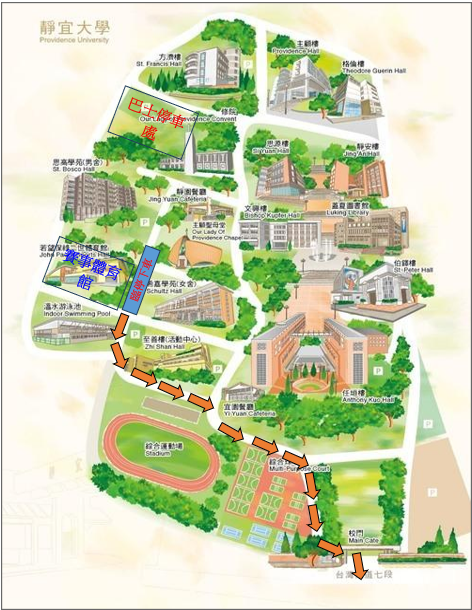 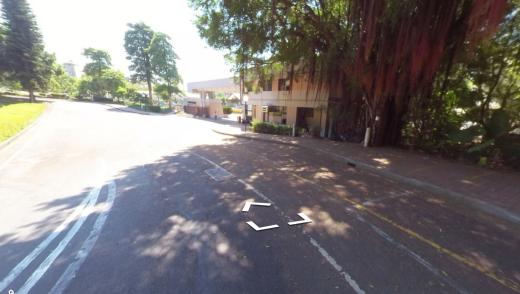 現在位置
現在位置
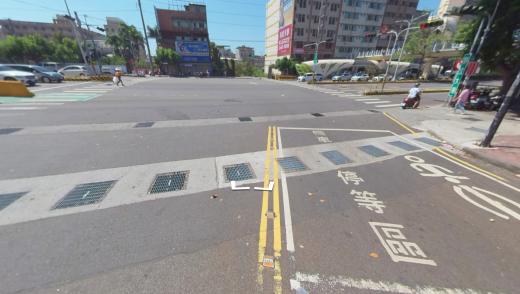 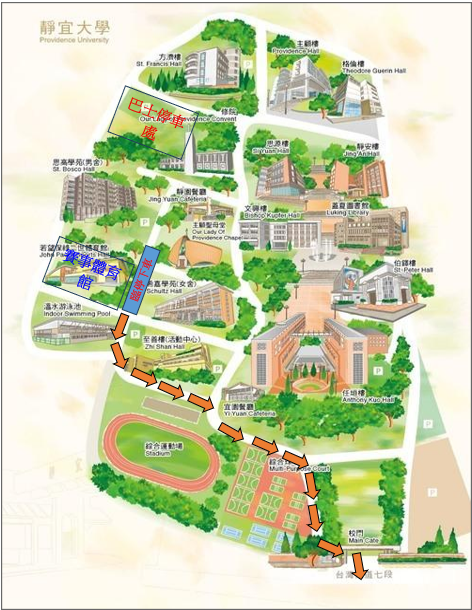 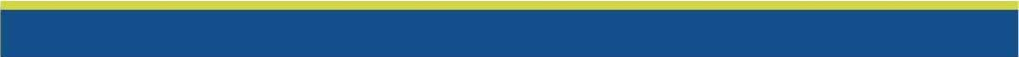 街景地圖連結
Google Maps 連結
Google Maps 連結
街景地圖連結
靜宜大學 巴士→停車場移動路線
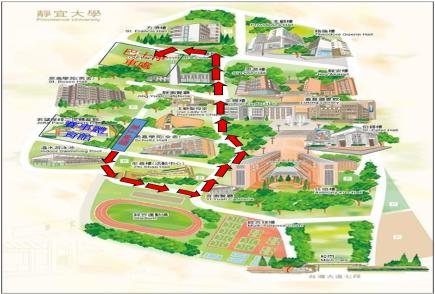 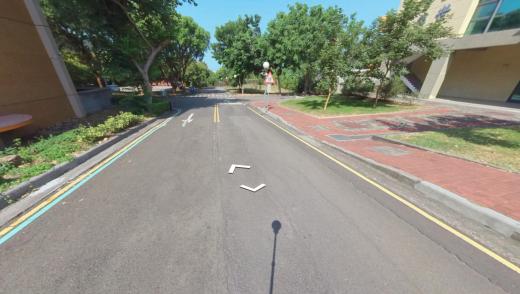 現在位置
現在位置
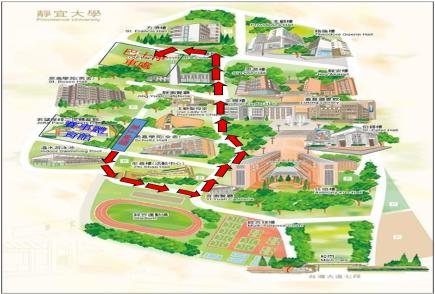 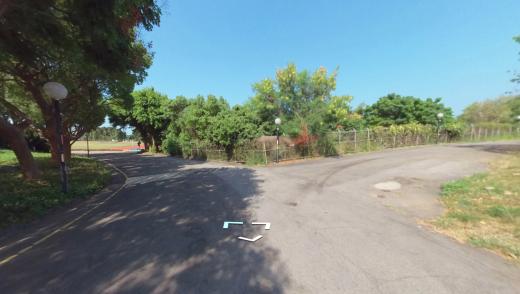 Google Maps 連結
街景地圖連結
靜宜大學 巴士→停車場移動路線
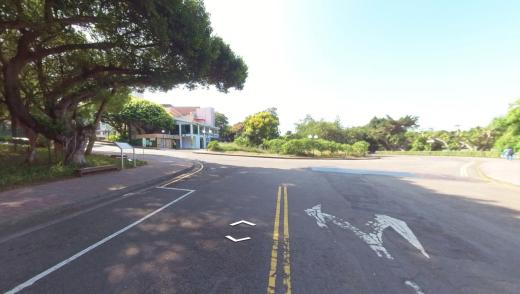 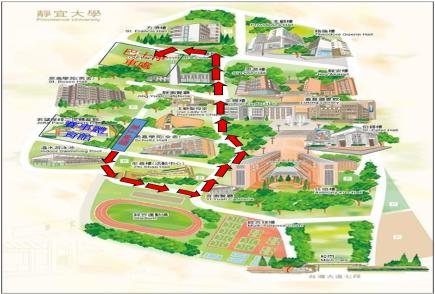 現在位置
現在位置
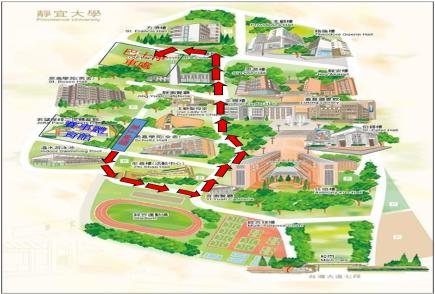 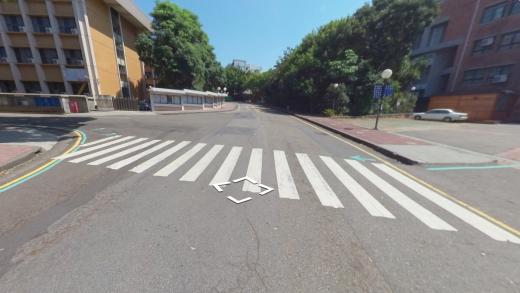 Google Maps 連結
街景地圖連結
靜宜大學 巴士→停車場移動路線
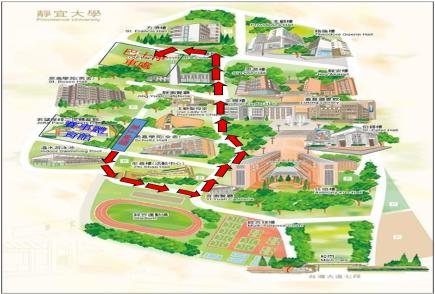 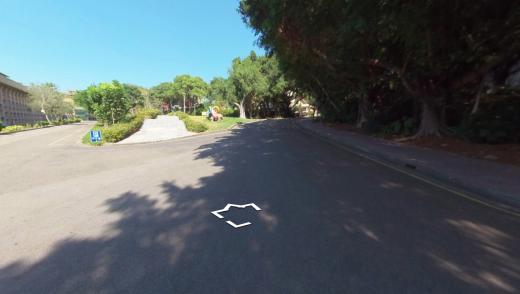 現在位置
現在位置
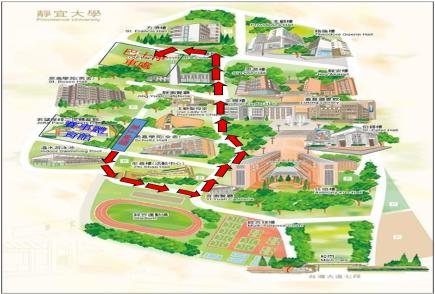 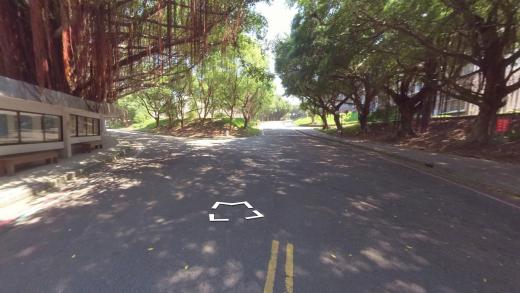 Google Maps 連結
街景地圖連結
靜宜大學 巴士→停車場移動路線
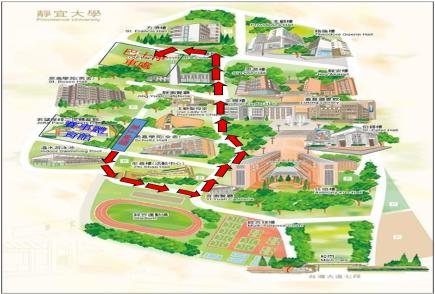 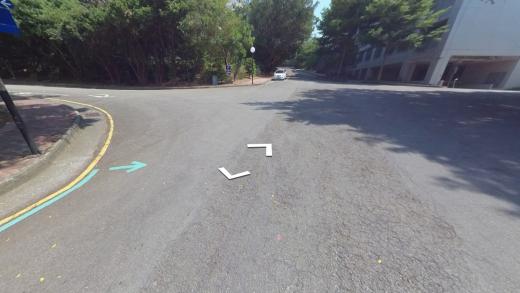 現在位置
現在位置
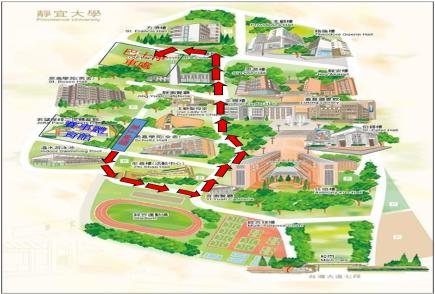 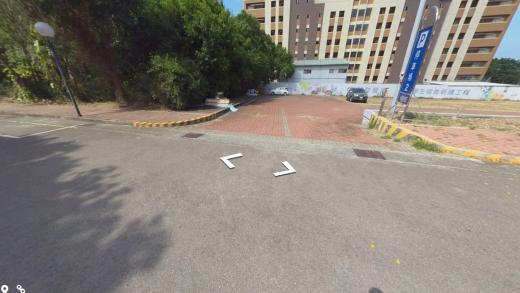 Google Maps 連結
街景地圖連結
靜宜大學 巴士到停車場 ( 第2停車場 )
                                    可容納約12台巴士
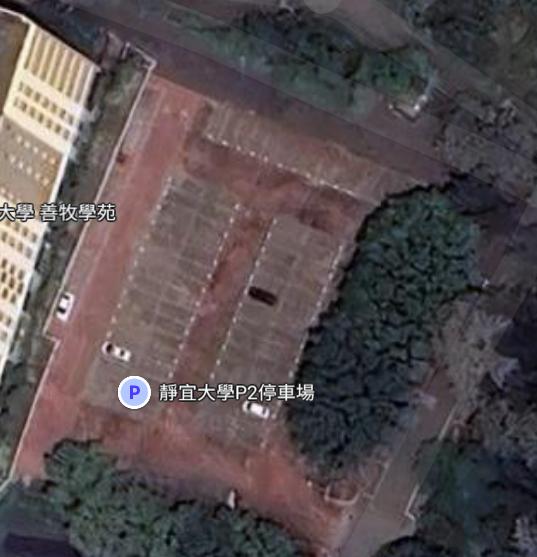 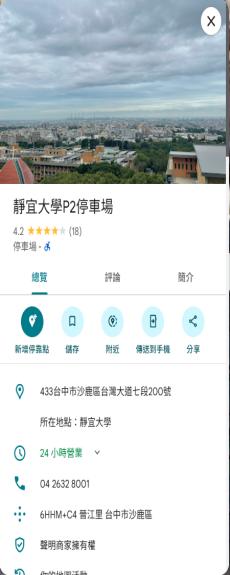 進停車場
出停車場
Google Maps 連結
街景地圖連結
靜宜大學 巴士到停車場 ( 第2停車場 )
                                    可容納約12台巴士
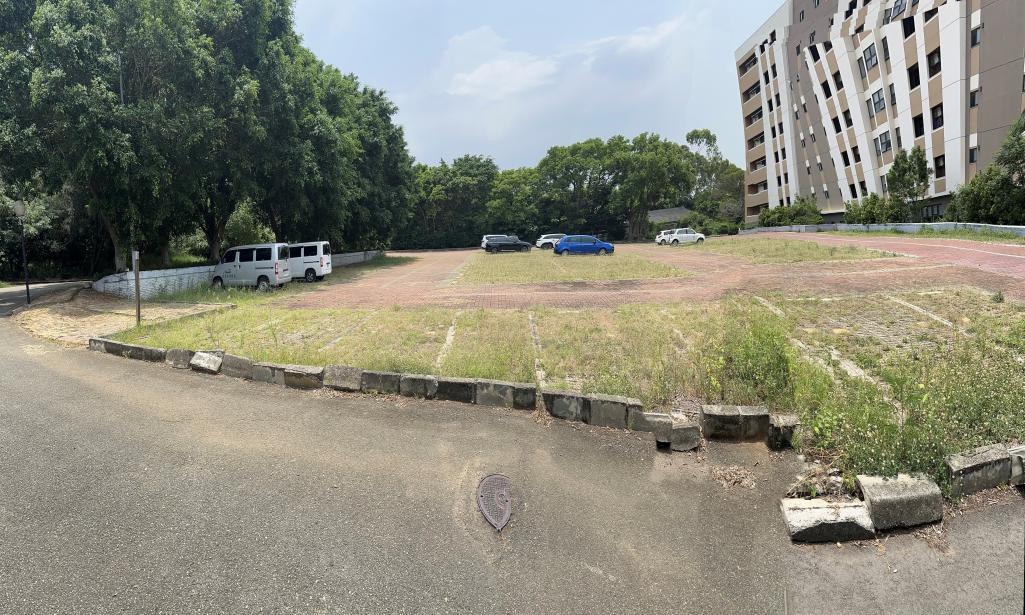 進停車場
出停車場
Google Maps 連結
街景地圖連結
靜宜大學 巴士→體育館→校門口移動路線
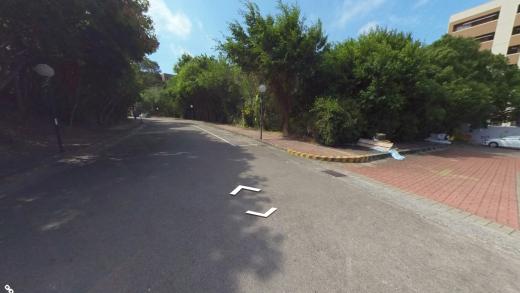 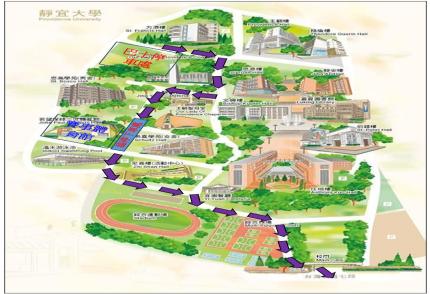 現在位置
現在位置
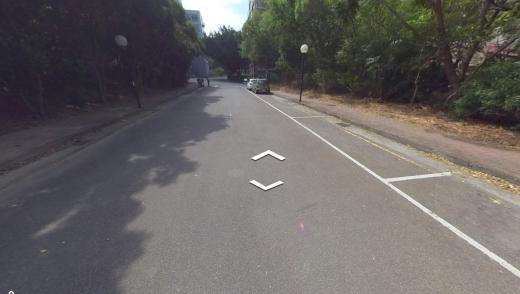 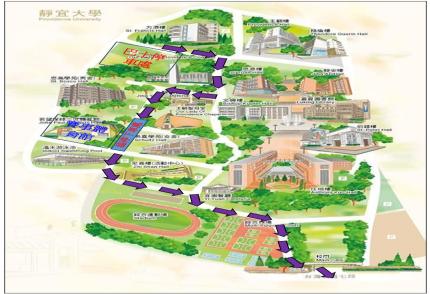 Google Maps 連結
街景地圖連結
靜宜大學 巴士→體育館→校門口移動路線
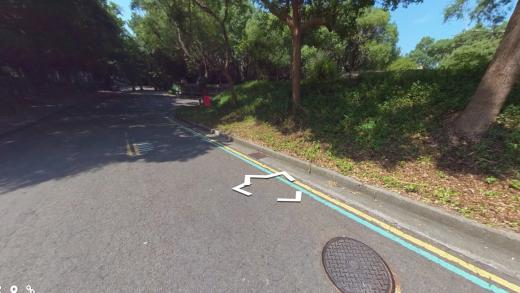 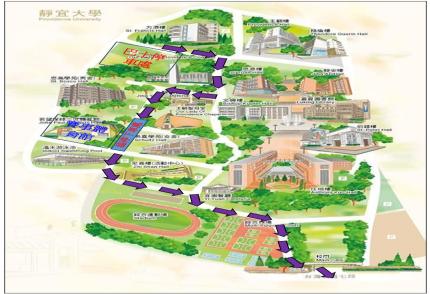 現在位置
現在位置
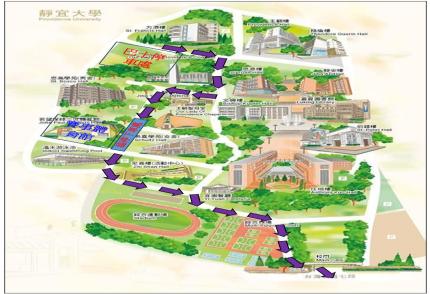 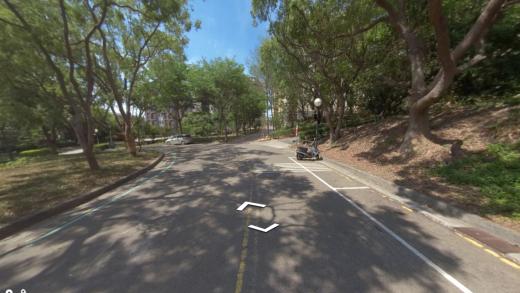 Google Maps 連結
街景地圖連結
靜宜大學 巴士→體育館→校門口移動路線
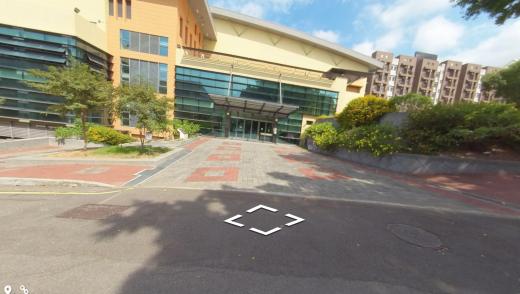 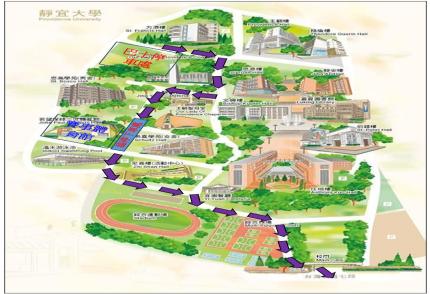 現在位置
現在位置
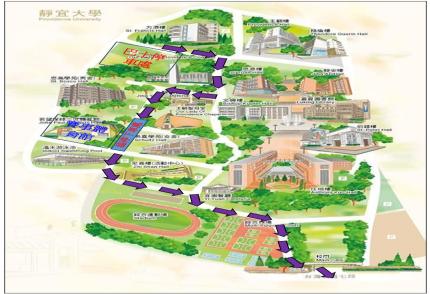 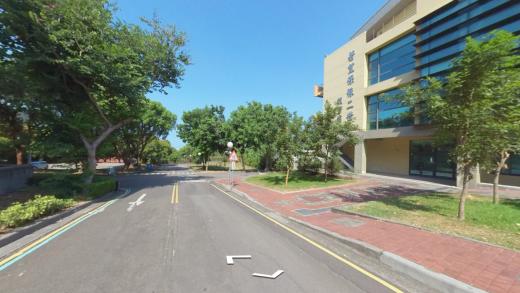 Google Maps 連結
街景地圖連結
靜宜大學 巴士→體育館→校門口移動路線
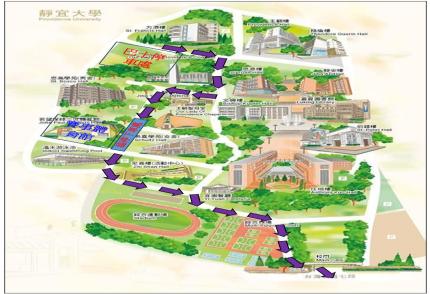 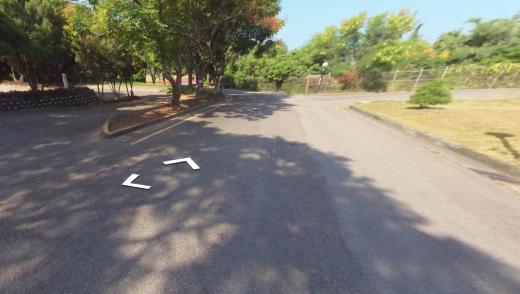 現在位置
現在位置
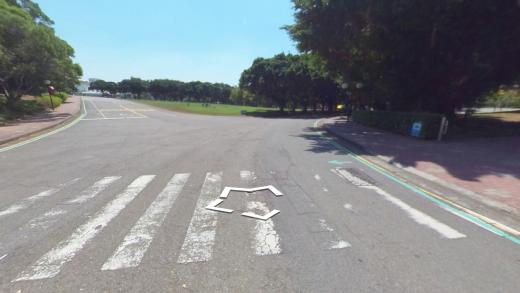 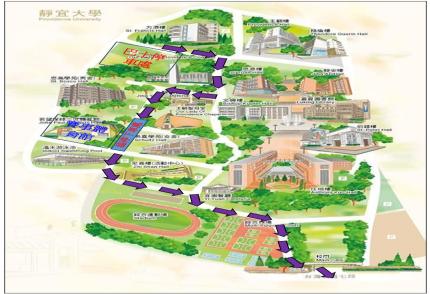 Google Maps 連結
街景地圖連結
靜宜大學 巴士→體育館→校門口移動路線
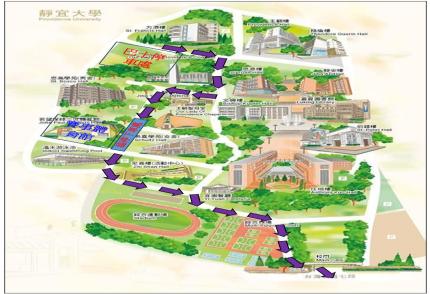 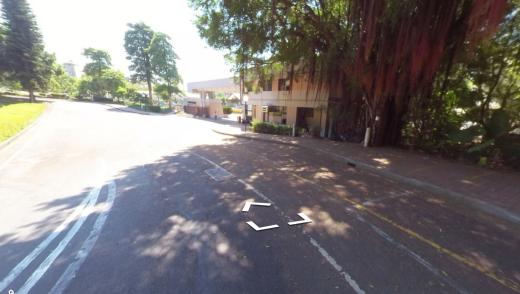 現在位置
現在位置
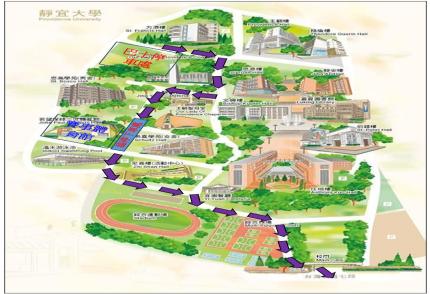 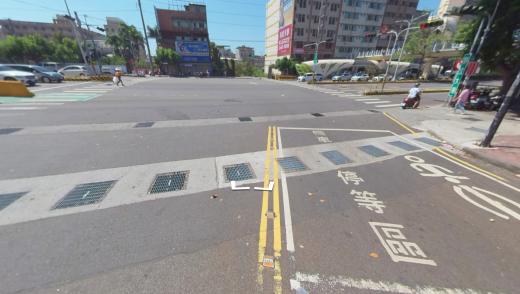 賦歸
Google Maps 連結
街景地圖連結